Дидактическая игра «Посади птичку в гнёздышко»(для детей старшего возраста)
Подготовила:
Слепцова А.В.
Дидактическая задача: найти  гнездо птицы с цифрой по картинке, описать его.
Игровое действие: выбрать любую птицу, назвать её и найти ей гнездо с нужной цифрой.
Ход игры: воспитатель показывает слайдовую презентацию «Гнёзда птиц», на которой изображены птицы с подробным описанием их гнезд. Дети внимательно смотрят презентацию, затем им предлагается выбрать любую птицу по её названию и посадить её в своё гнёздышко, при этом назвать цифру подходящего гнезда для птицы и дать ему описание.
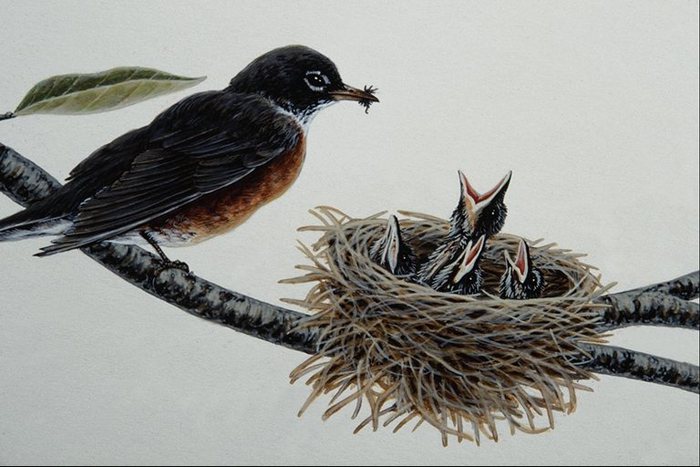 Гнёзда птиц
Грач

Соловей

Жаворонок

Ласточка

Скворец

Кукушка
Грач
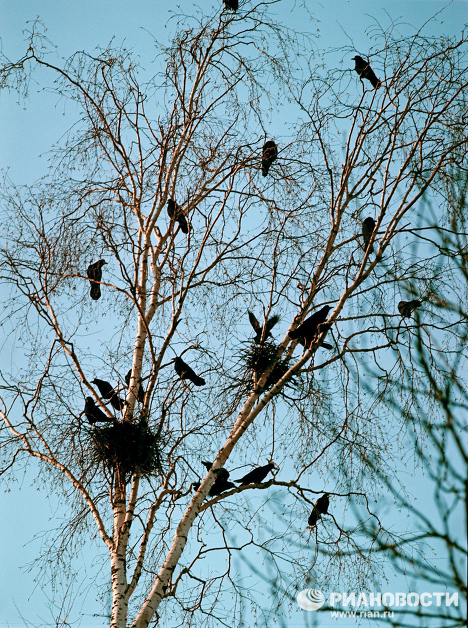 Грачи вьют гнёзда высоко на деревьях из прутиков веточек. Их гнёзда похожи на корзинки.
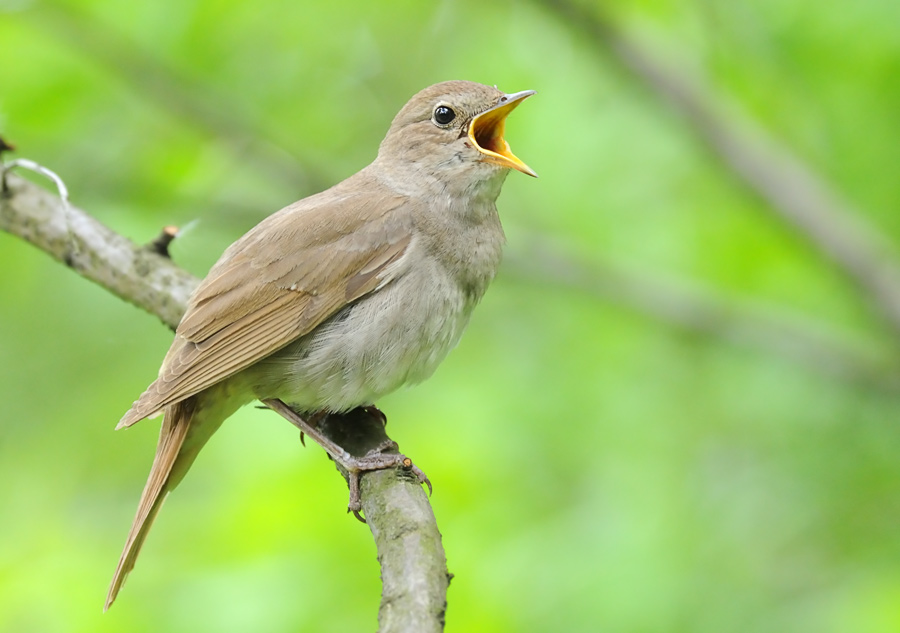 Соловей
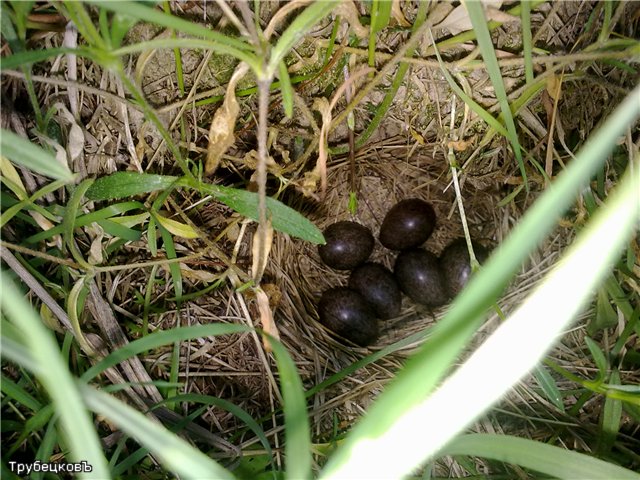 Соловей – вьёт гнездо в густых кустах, траве прямо на земле. Делает себе гнездо из сухой травы, опавших листьев.
Жаворонок
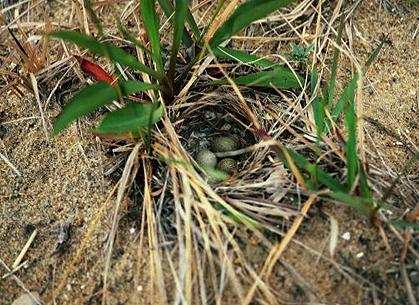 Жаворонок вьёт гнездо в поле, там, где трава низкая, тоже на земле.
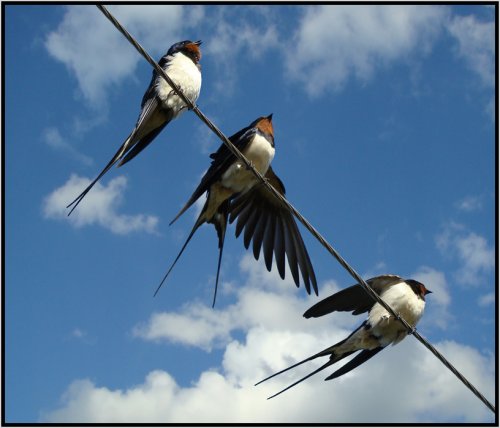 Ласточка
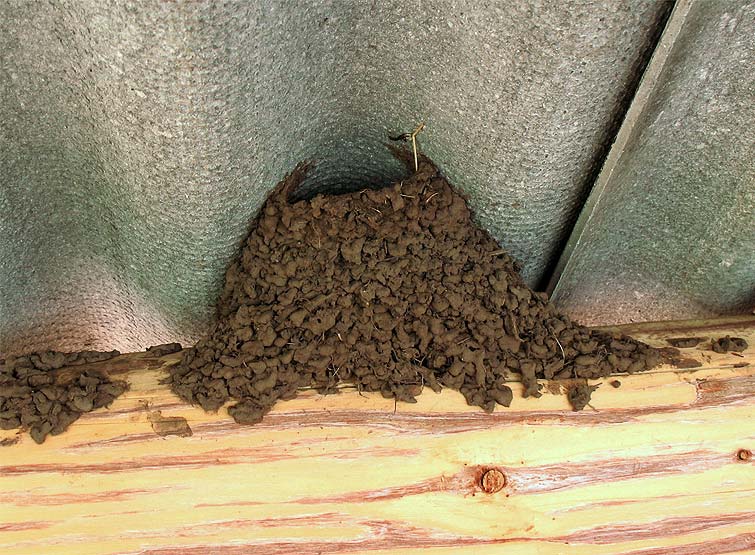 Ласточка лепит гнездо под крышами, балконами. Гнездо имеет форму полушара и маленькое   отверстие – вход. Строит гнездо из комочков размокшей после дождя земли или глины.
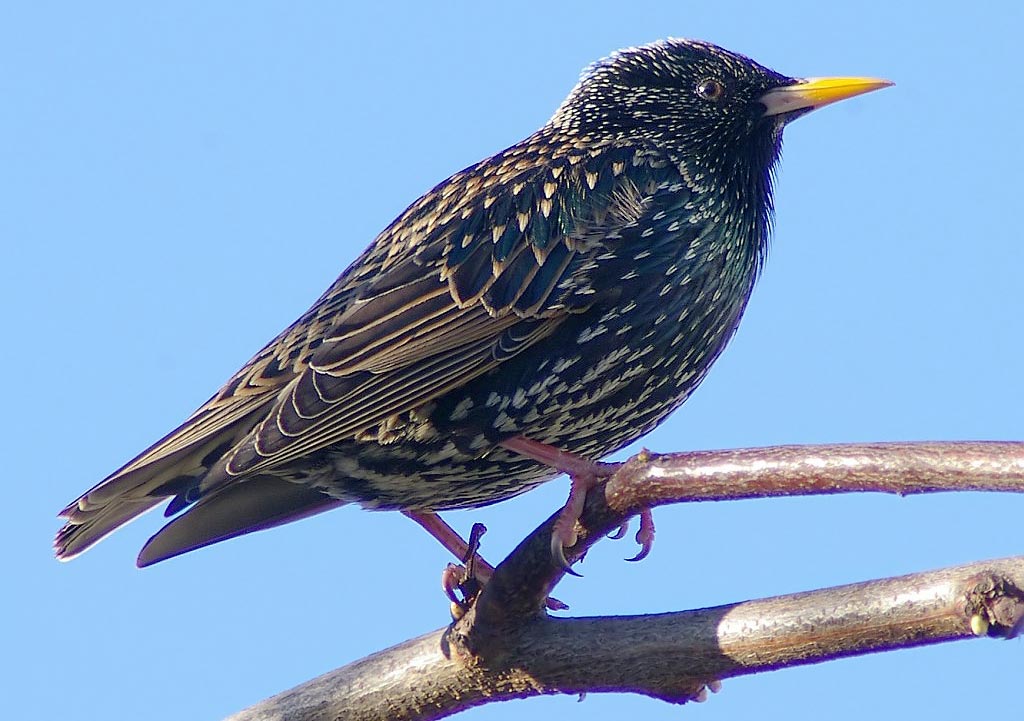 Скворец
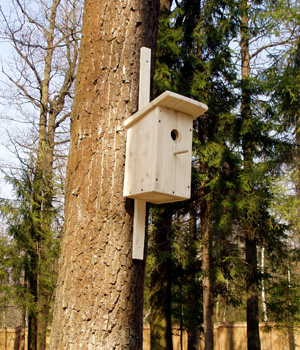 Скворцам – помогают люди. Строят домики из деревянных досточек - прибивают их на палочку и крепят на деревьях.
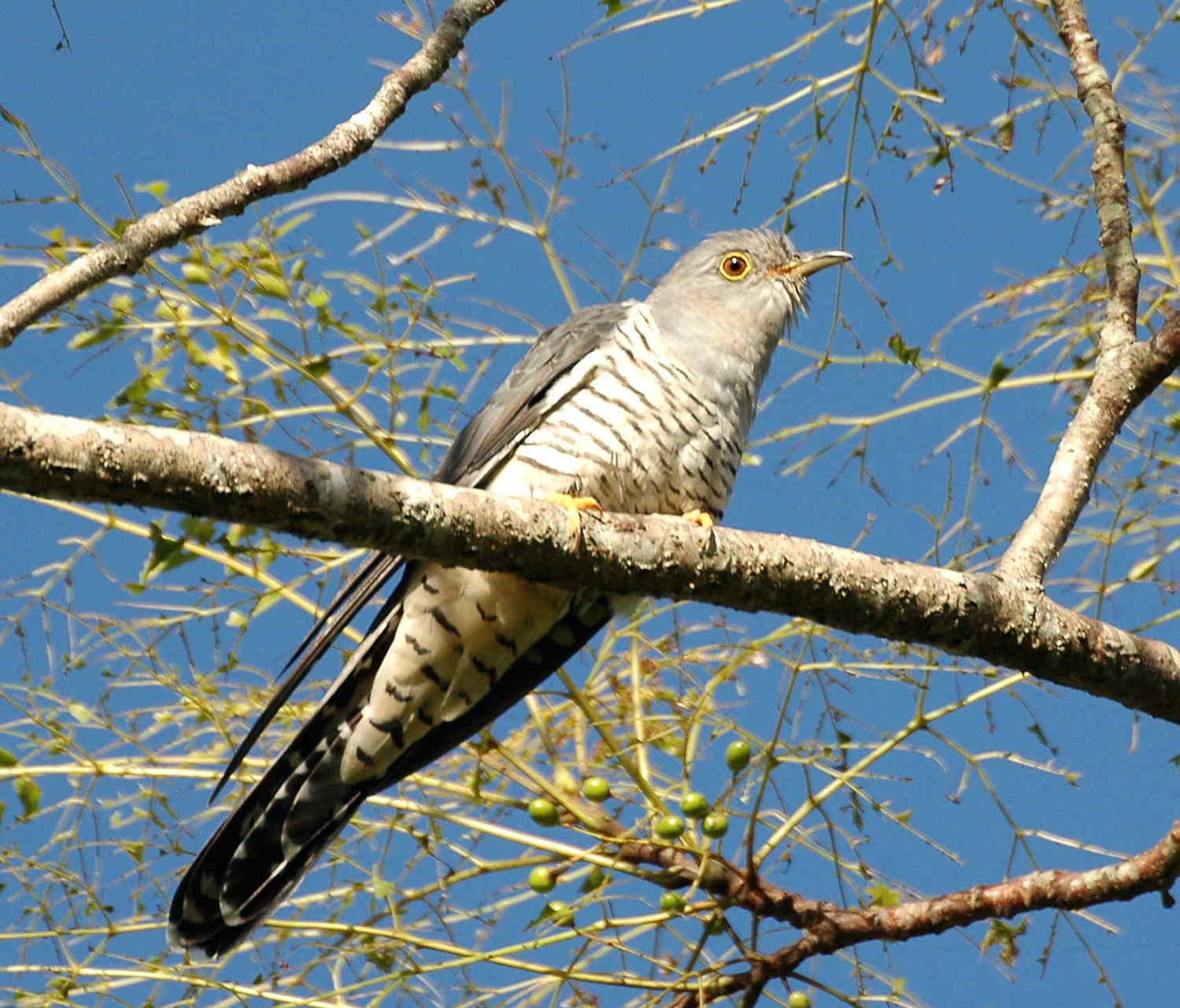 Кукушка
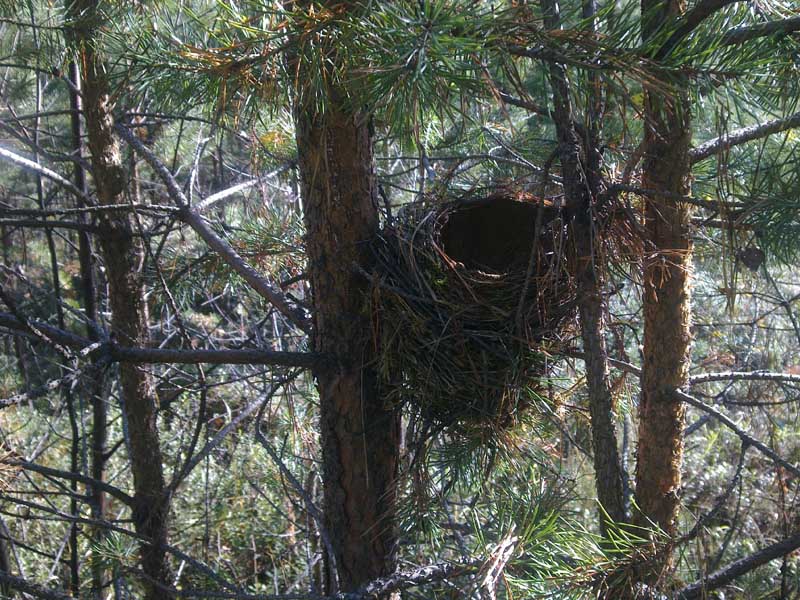 Кукушка не строит себе гнёзда. Она селиться в свободных дуплах, норах, в чужих гнездах. Даже яйца подбрасывает чужим птицам, что-бы они их высиживали.
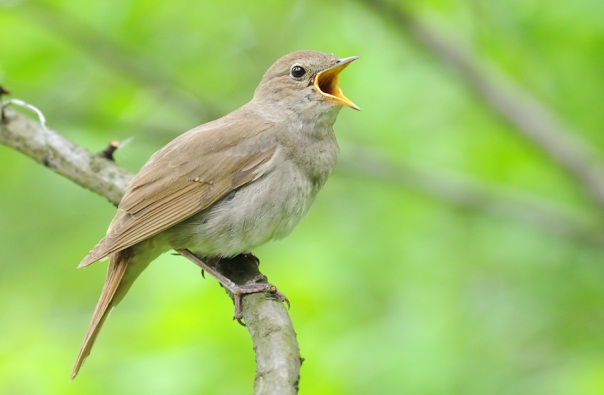 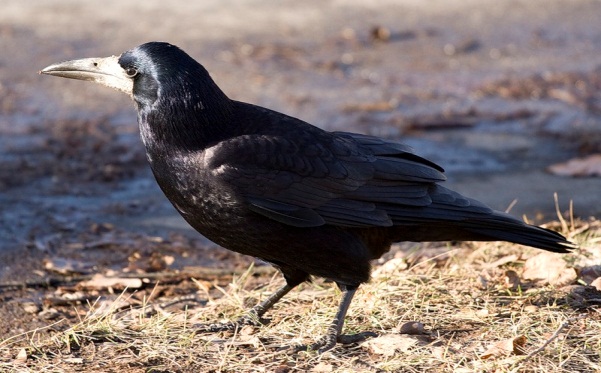 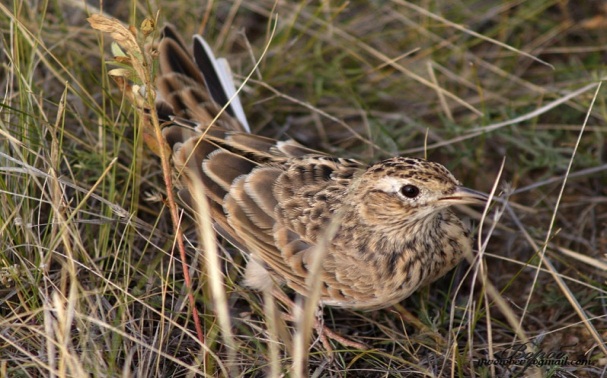 Жаворонок
Грач
Соловей
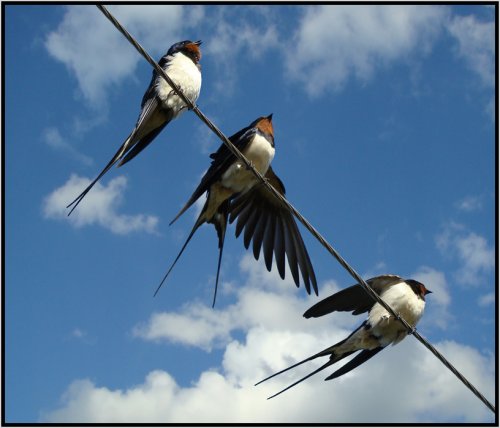 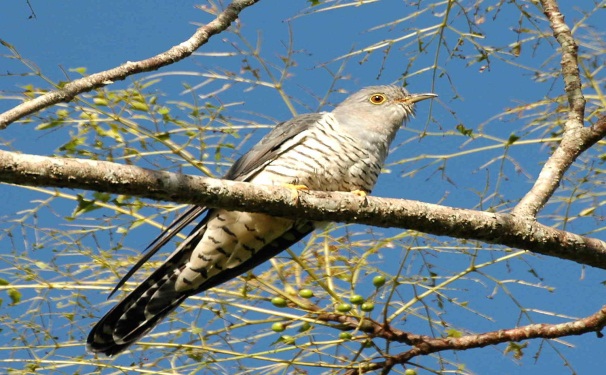 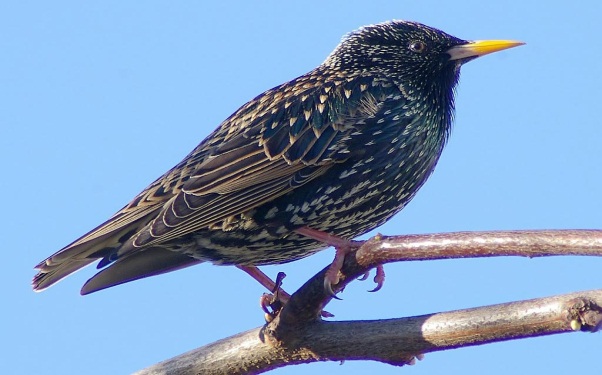 Кукушка
Ласточка
Скворец
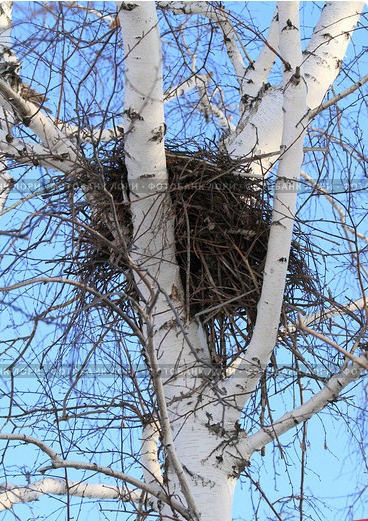 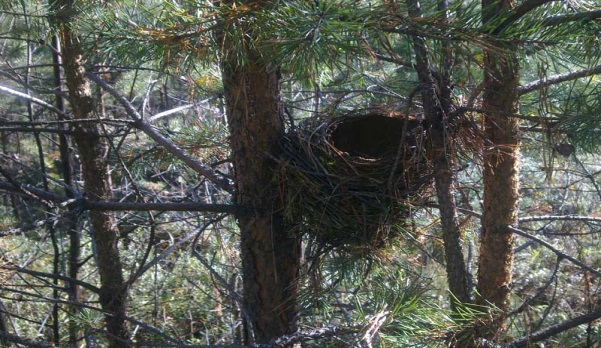 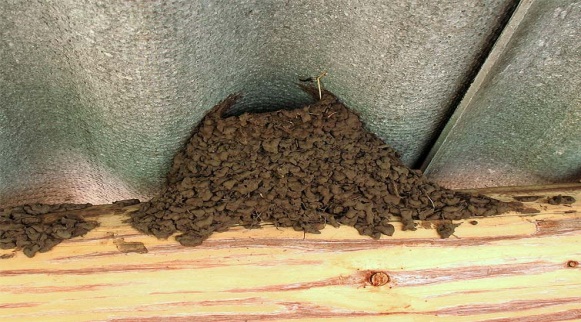 1
2
3
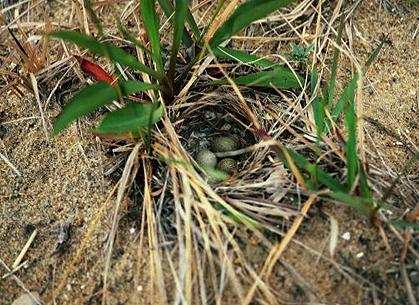 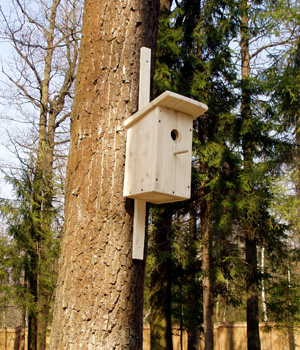 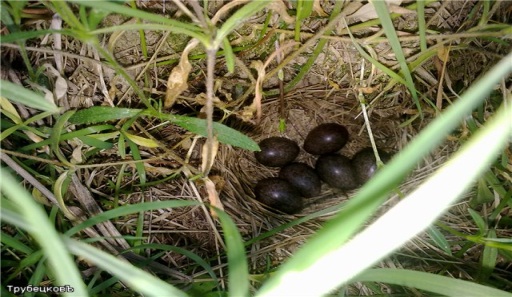 4
5
6